Folded cascode amplifier: quiescent current and total supply current
In order to avoid turning off M5 and M6 for all vid values such that |vid| < Vdmax
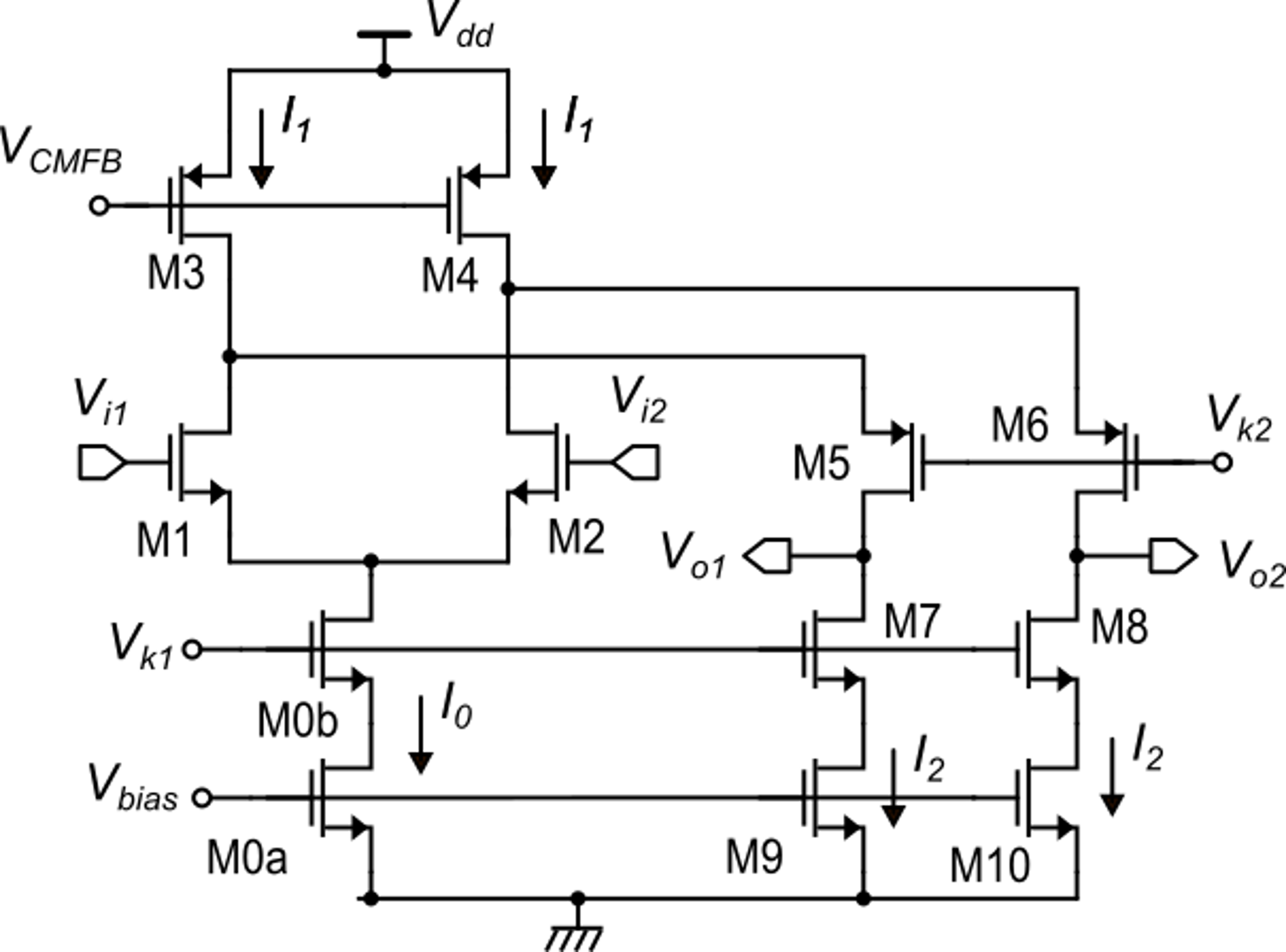 We usually choose:
Since it must be:
then:
The supply current is:
P. Bruschi – Design of Mixed Signal Circuits
1
Folded cascode fully-differential amplifier: noise analysis
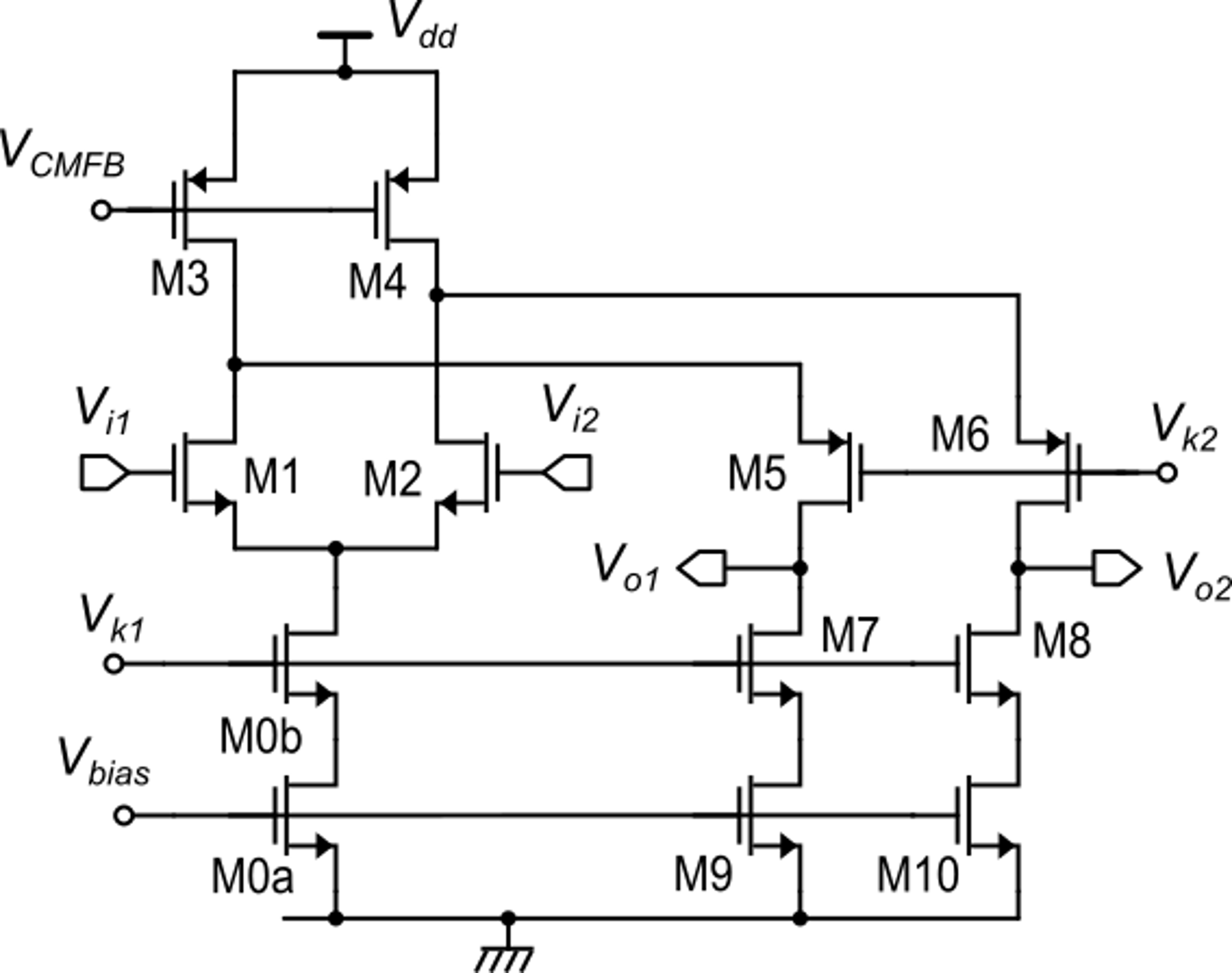 All these MOSFET  form common gate stages.
These devices give
common mode contributions (except when the amplifier is unbalanced by a large differential input voltage)
Their noise and offset contribution can be neglected up to relatively high frequencies
P. Bruschi – Design of Mixed Signal Circuits
2
Fully-differential amplifier: noise analysis
Devices that gives a significant contribution to the amplifier noise and offset
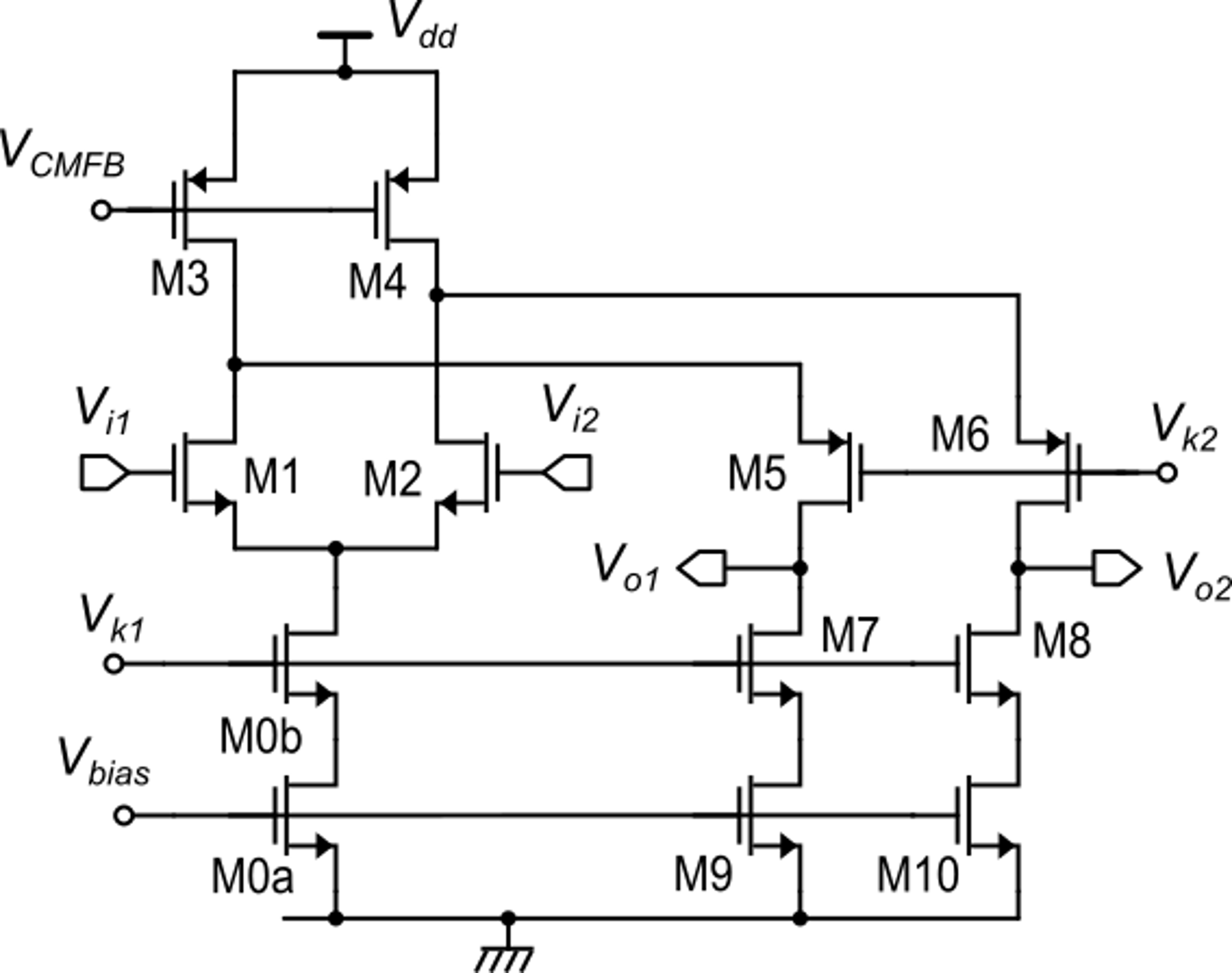 P. Bruschi – Design of Mixed Signal Circuits
3
Calculation of the input referred noise (and offset).
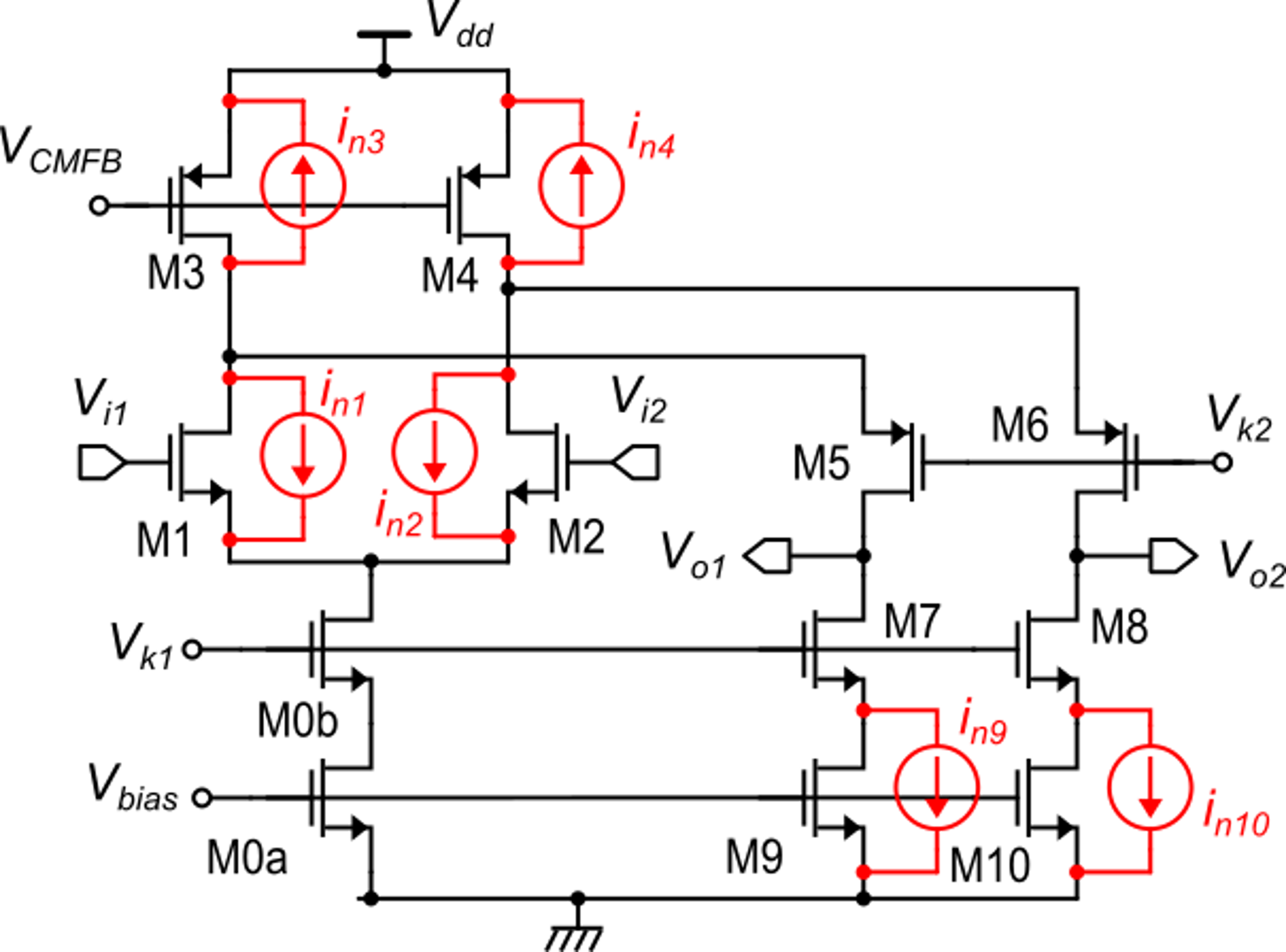 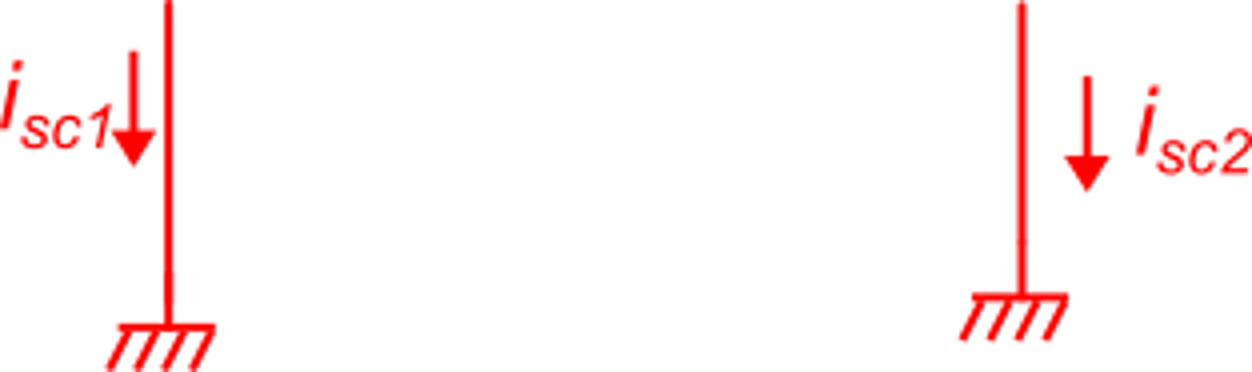 P. Bruschi – Design of Mixed Signal Circuits
4
Calculation of the input referred noise.
This expression can be used for both the noise and offset analysis
P. Bruschi – Design of Mixed Signal Circuits
5
Noise
Expressing the SI as a function of the PSDs of the gate referred voltage noise (SV)
P. Bruschi – Design of Mixed Signal Circuits
6
Fully-differential amplifier: noise analysis
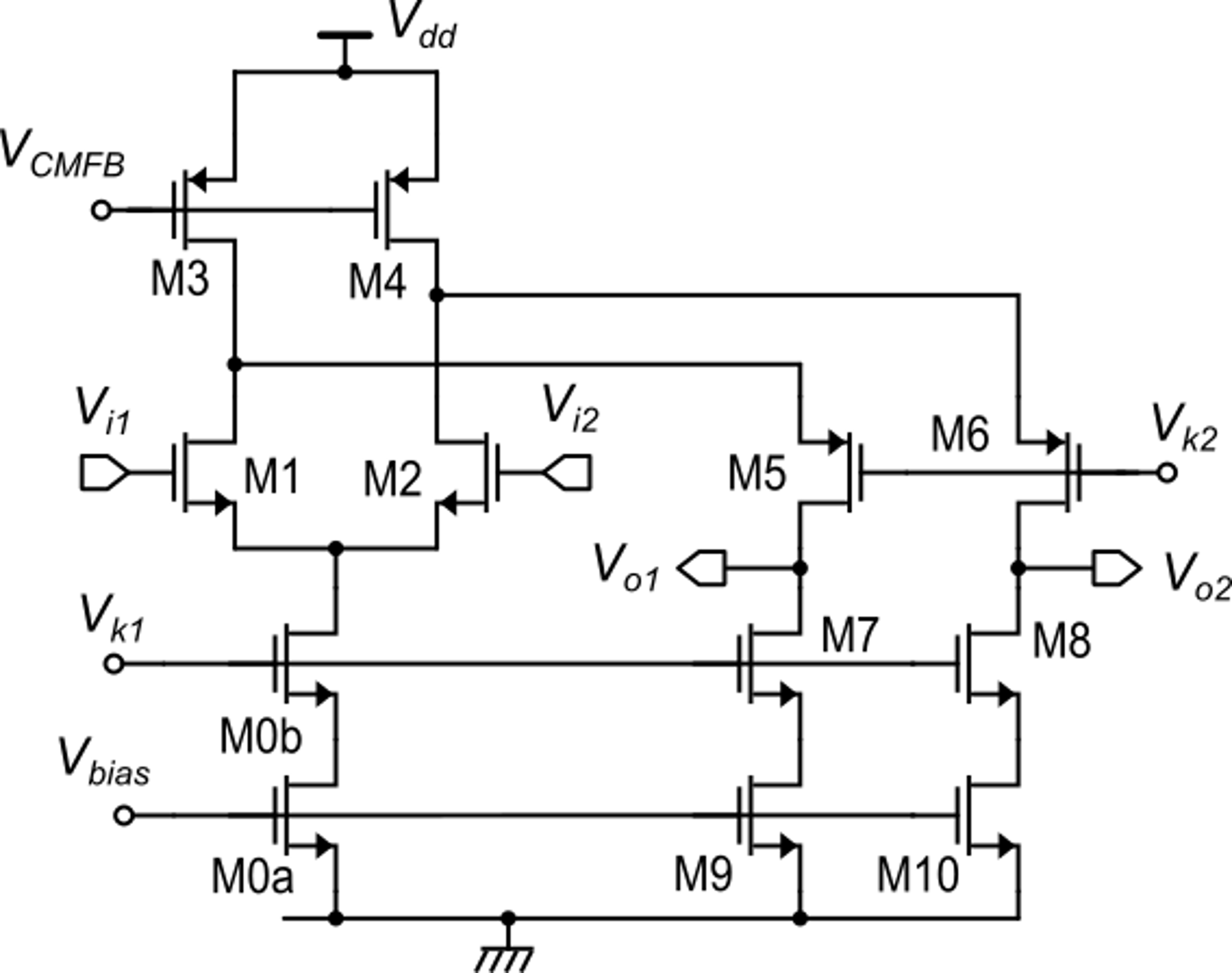 F3 is difficult to make <<1 since it includes a factor of 2 and making VTE3 >> VTE1 would result in reduced output swing
P. Bruschi – Design of Mixed Signal Circuits
7
Frequency response of the folded cascode op-amp
Let us analyze the frequency response of the output short circuit currents.
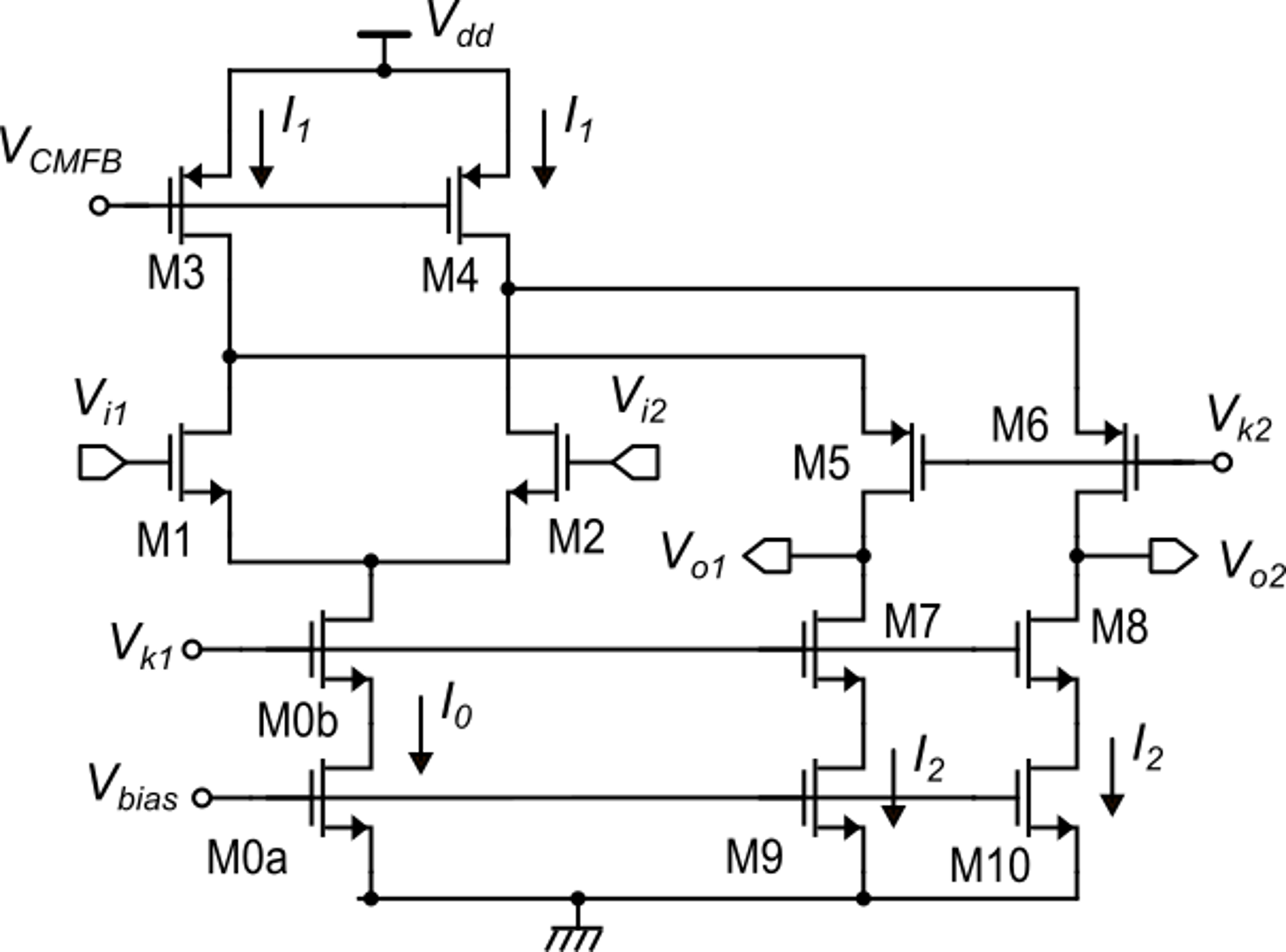 The drain current variations produced by the input pair reach the output port passing through the common gate stage
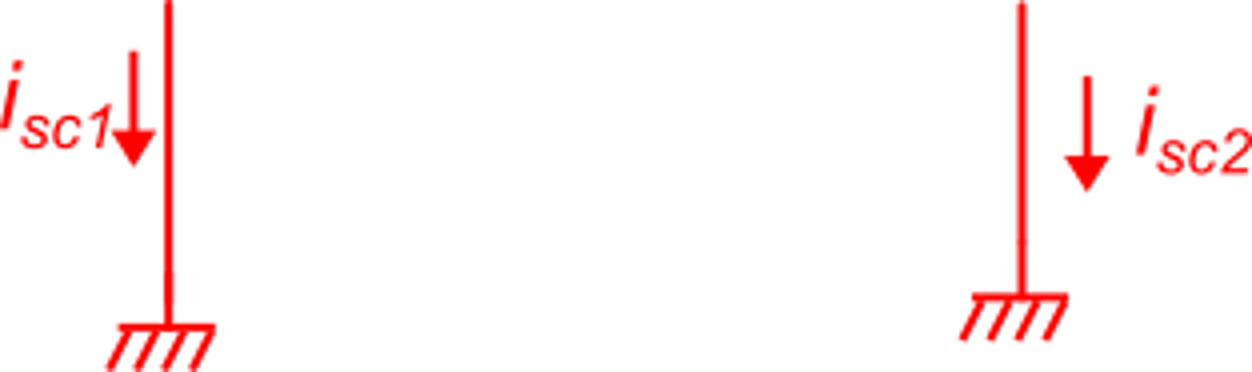 Let us indicate the transfer function of the common gate as AI-CG(s)
P. Bruschi – Design of Mixed Signal Circuits
8
Frequency response of the folded cascode op-amp
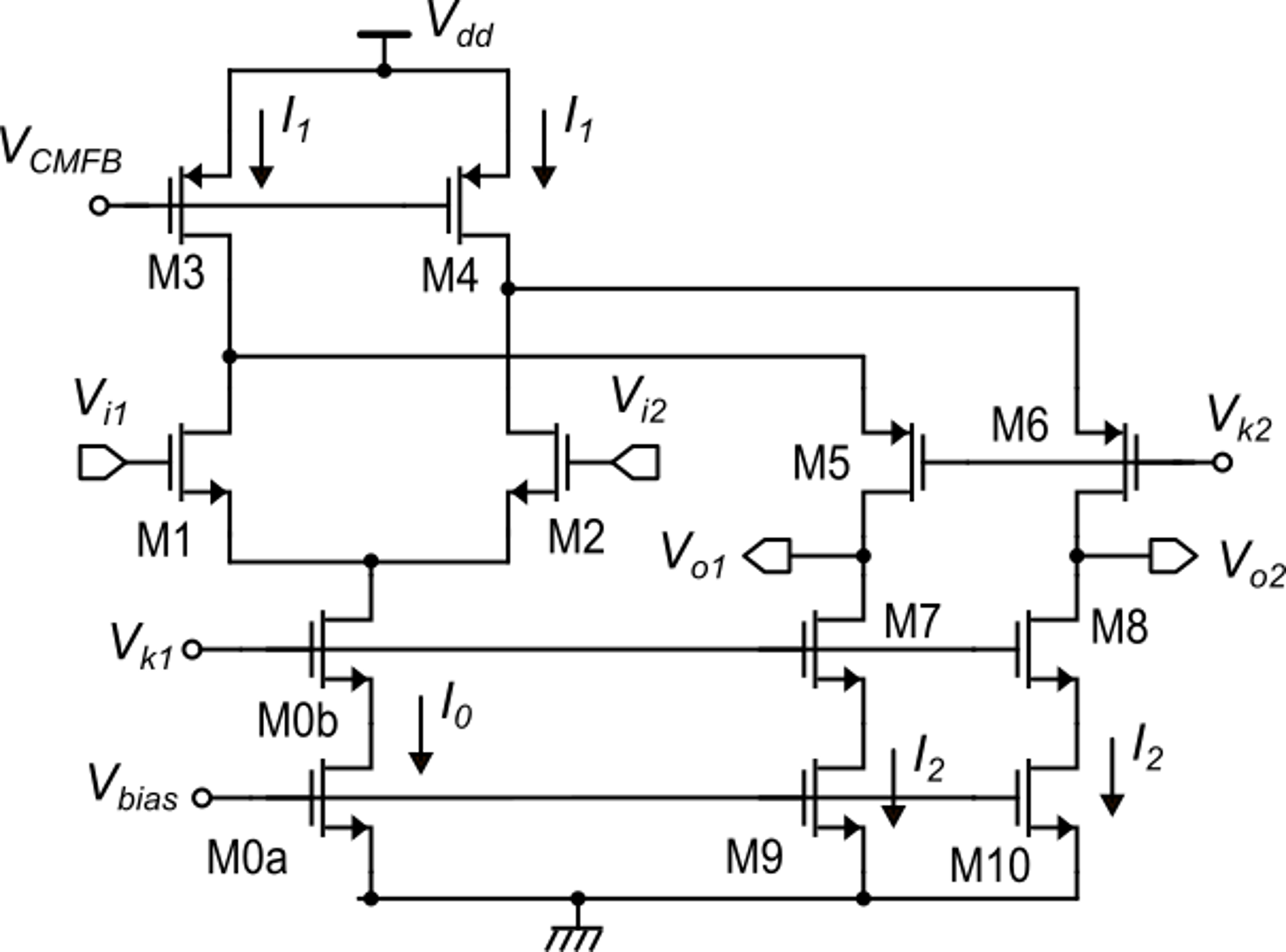 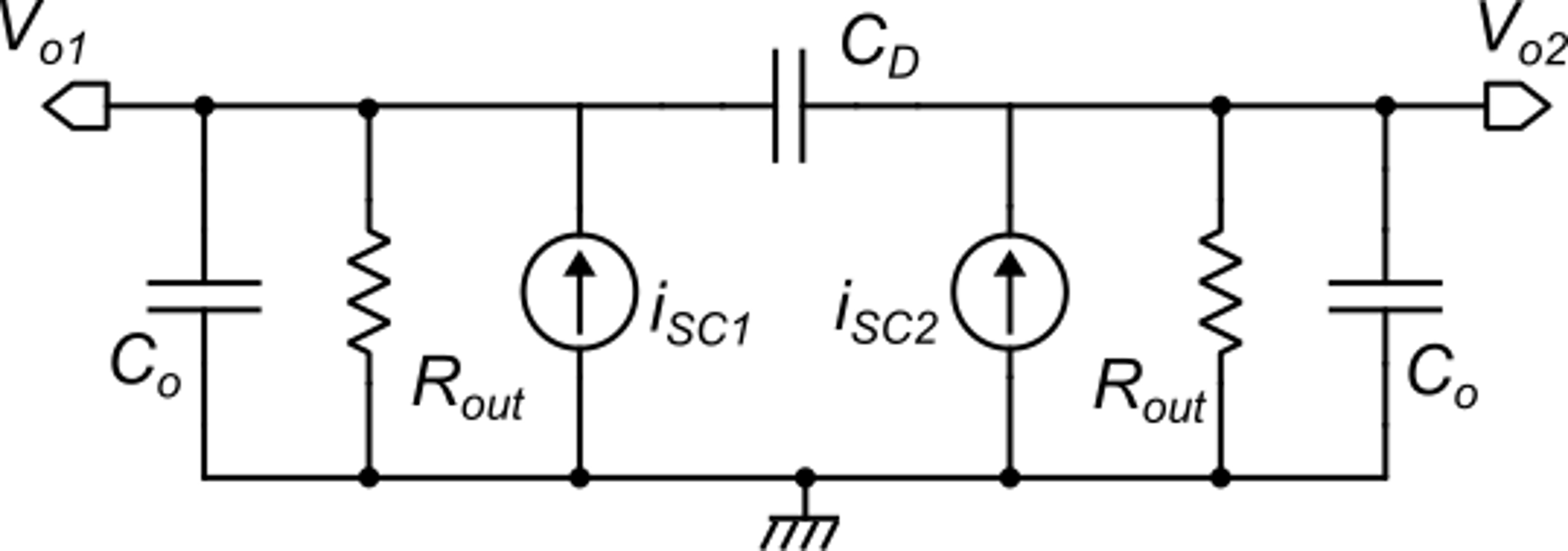 Small signal circuit of the output ports
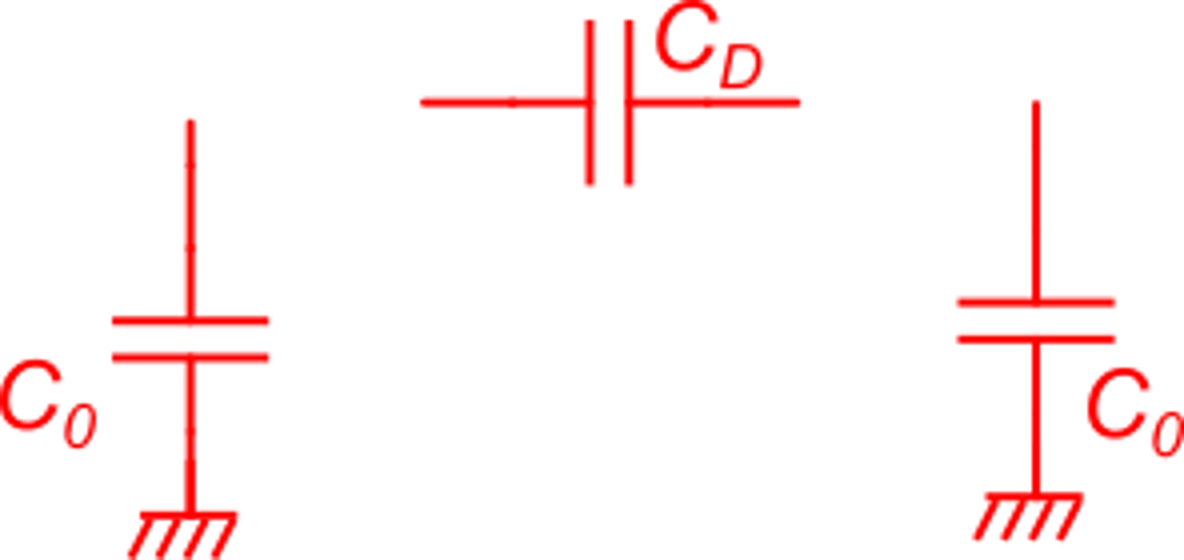 CO,CD: Load capacitances
P. Bruschi – Design of Mixed Signal Circuits
9
Differential mode analysis
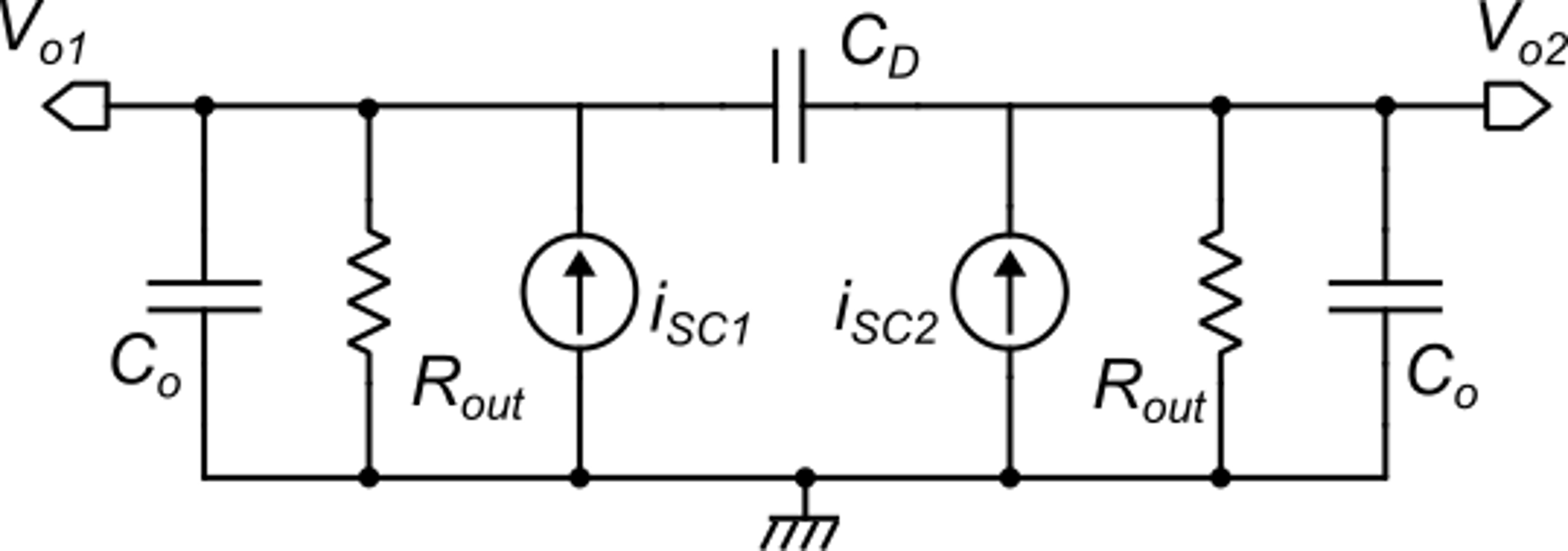 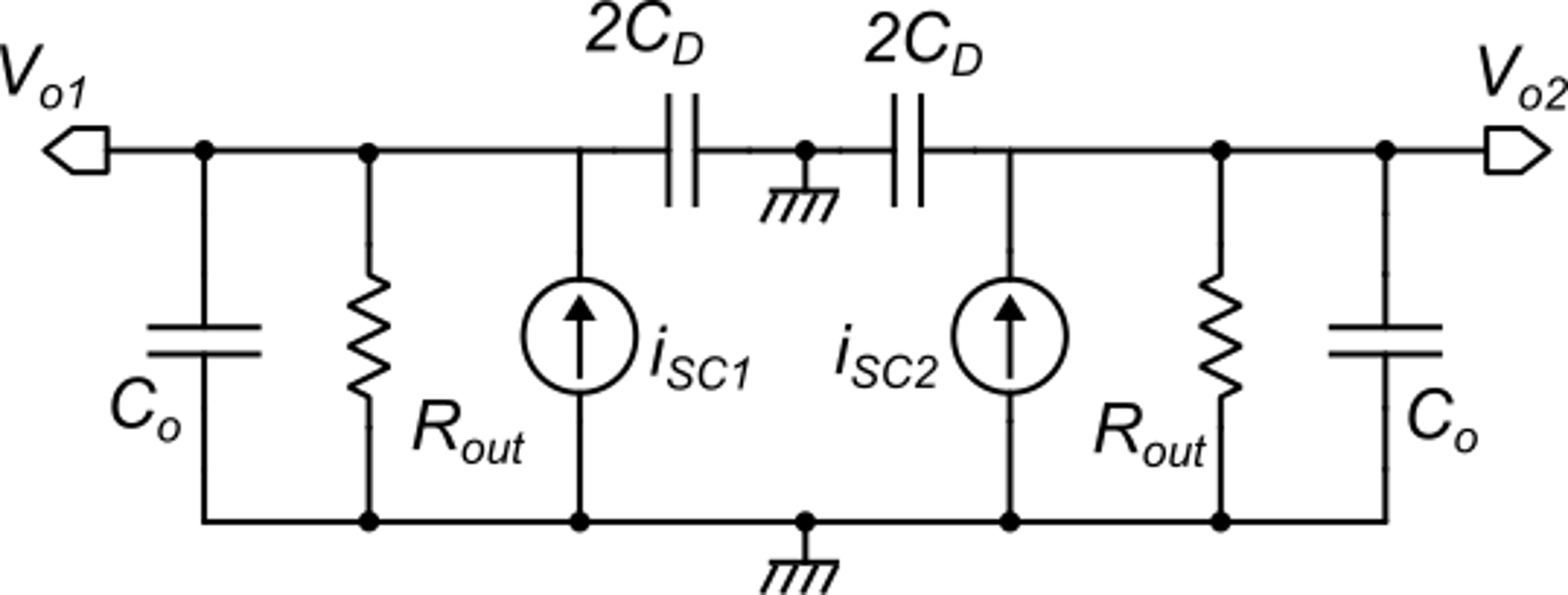 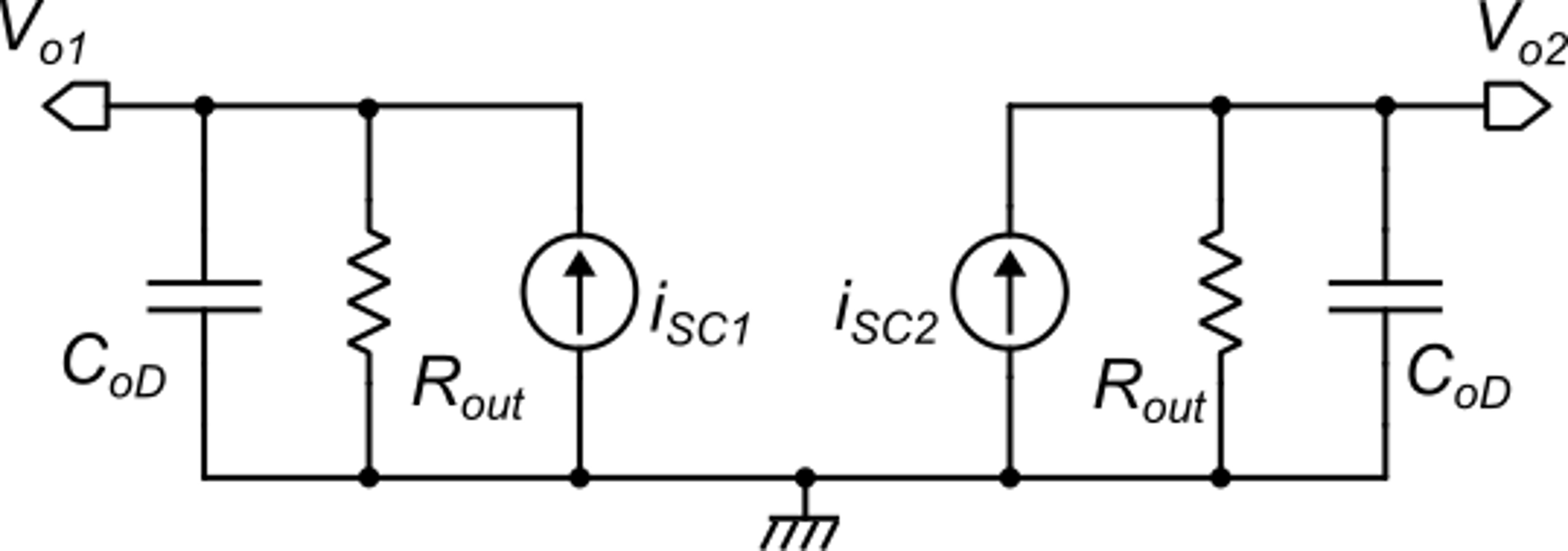 P. Bruschi – Design of Mixed Signal Circuits
10
Differential mode analysis
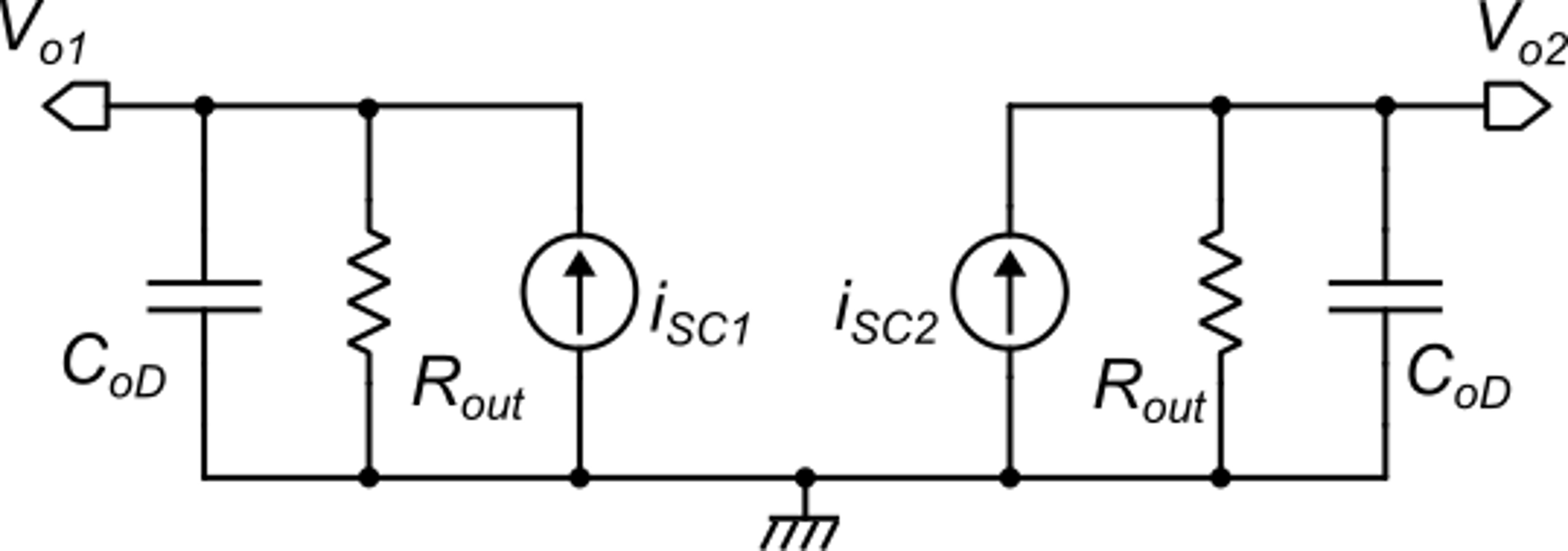 Response of the common gate
P. Bruschi – Design of Mixed Signal Circuits
11
Differential mode analysis
Common gate
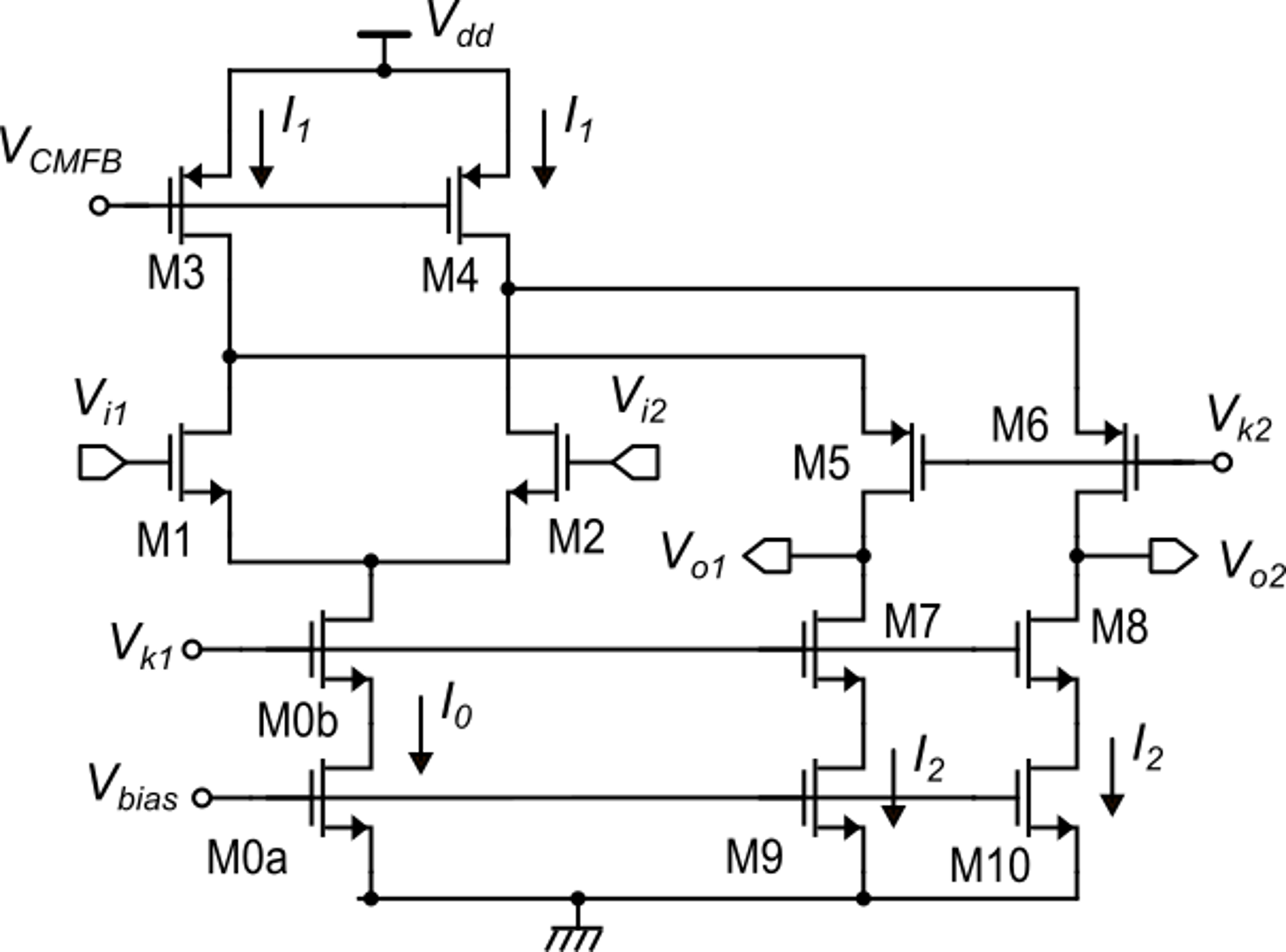 Cp-cg
Cp-cg
Dominant pole:
First non dominant pole:
P. Bruschi – Design of Mixed Signal Circuits
12
Differential mode analysis: stability in closed loop configurations
CoD
Unity gain angular-frequency:
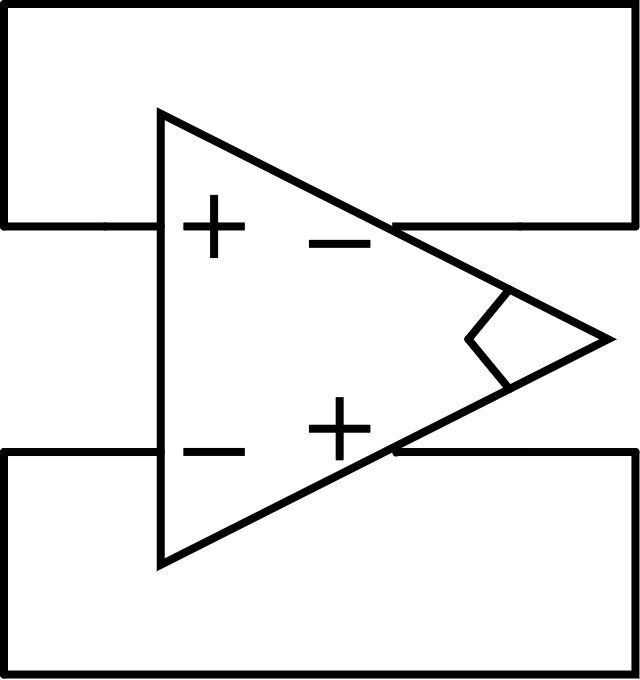 CoD
Worst case for stability: |b|=1
First non dominant pole:
To have about 70° phase margin:
Increasing the equivalent differential-mode load capacitances (CoD) reduces the unity gain angular frequency (w0d), improving the phase margin but also reduces the GBW.
P. Bruschi – Design of Mixed Signal Circuits
13
Mention to common mode stability
Considering small signal components, this is a feedback loop that can lead to instability
voc
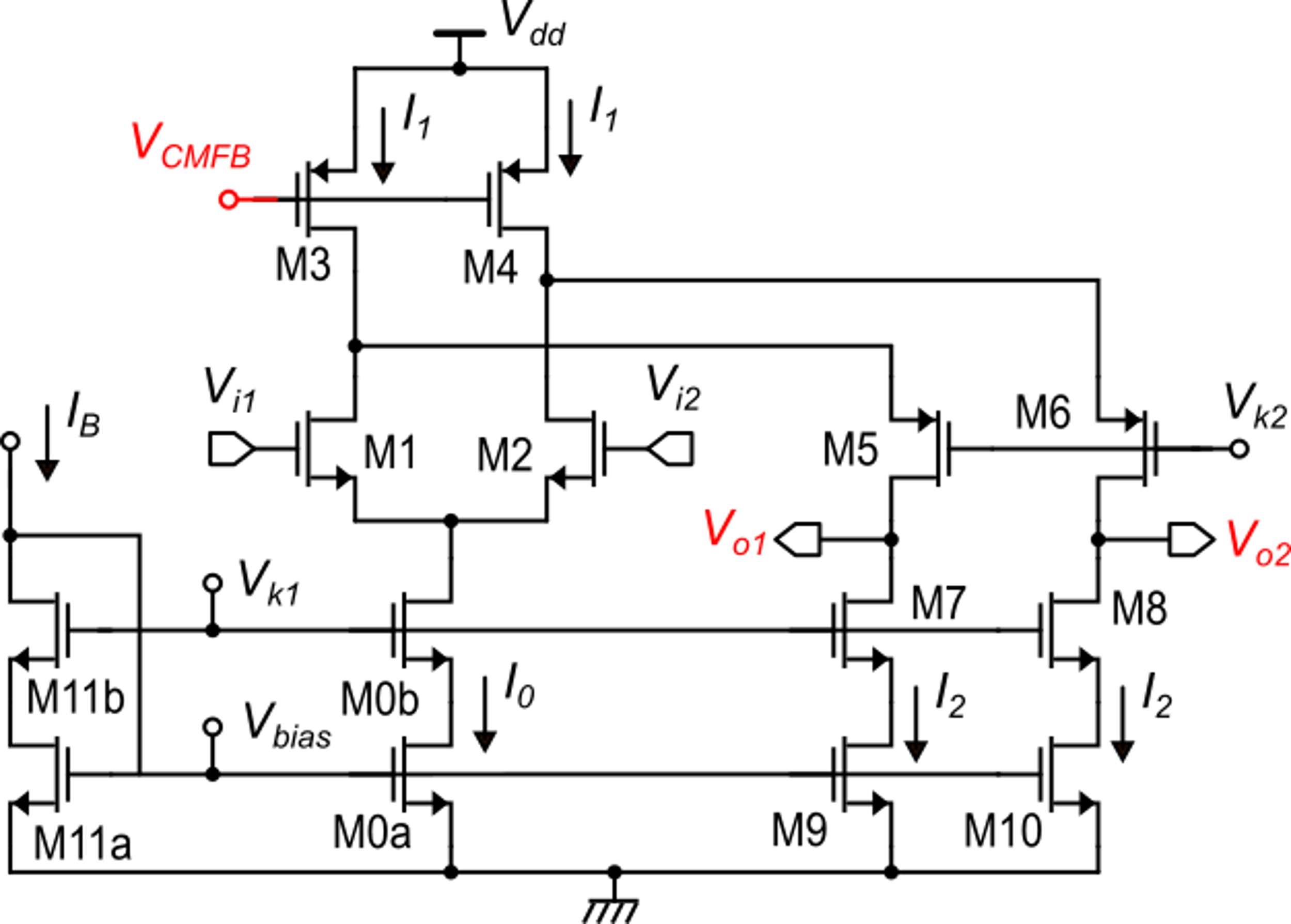 CMFB
circuit
The dominant pole of the common mode loop is still due to the output capacitance
CL
CL
The load capacitances, if connected between the outputs and ground, help  reducing the 0-dB frequency of the CMFB loop, improving stability
P. Bruschi – Design of Mixed Signal Circuits
14
Example of commercial fully-differential op-amp: LTC6362
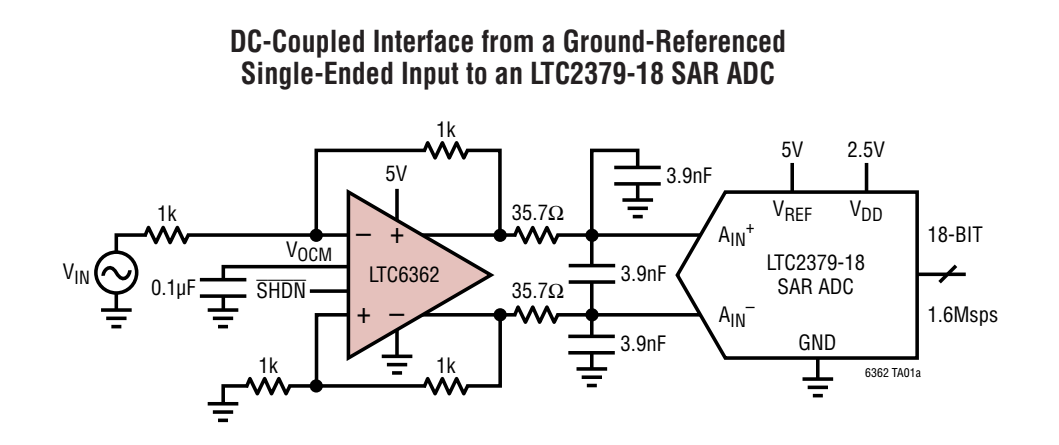 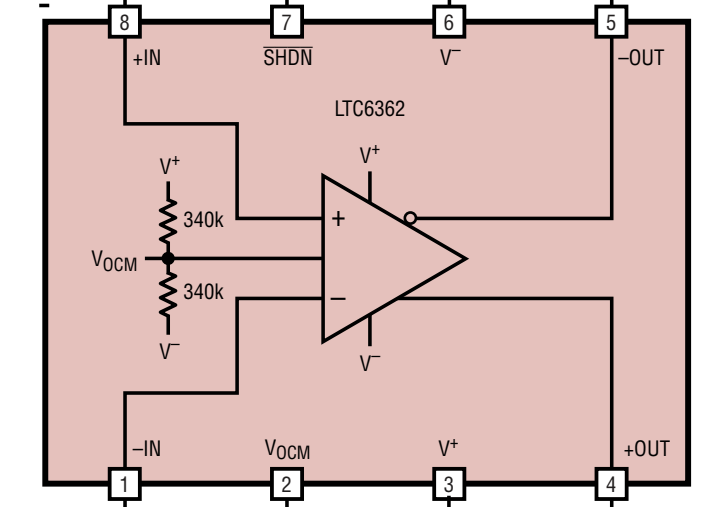 P. Bruschi – Design of Mixed Signal Circuits
15